Информатика и ИТ
5
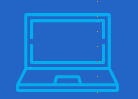 класс
РАБОТА С РИСУНКАМИ В ДОКУМЕНТАХ
ПЛАН УРОКА
1
Проверка самостоятельной работы
   Редактирование в Word
   Управление курсором при помощи клавиш
   Использование клавиатуры при форматировании
ПРОВЕРКА САМОСТОЯТЕЛЬНОЙ РАБОТЫ
Продолжите предложения:
а) кнопка переключения курсора на новый абзац это – Enter.
б) кнопка отключения символа, которая находится слева от курсора – Delete.
г) кнопка, которая служит для того, чтобы оставить пространство между словами – пробел.
е) кнопка, которая применяется только для написания заглавных букв, это – Shift.
ПРОВЕРКА САМОСТОЯТЕЛЬНОЙ РАБОТЫ
ж) кнопка, которая отменяет последнее действие, это – Esc.
з) кнопка, используемая для удаления значка, стоящего справа от курсора, это – Backspase.
ВСТАВКА ИЗОБРАЖЕНИЙ В ДОКУМЕНТ
С помощью изображений, фотографий, фигур, рисунков люди могут передавать много информации. В частности, при объяснении какого-то события или явления у каждого будет разное представление. А картины не только гармонично вписываются в документацию, но и красиво и наглядно ее выражают. Компьютерные программы имеют огромный потенциал в этом направлении.
ВСТАВКА ИЗОБРАЖЕНИЙ В ДОКУМЕНТ
Среди таких программ есть и программа MS Word, в которой есть несколько вариантов работы с картинками. В программе MS Word загружать изображения и графические изображения в документ можно несколькими способами: работа с картинками в формате .jpg, .png, .gif, .tiff, .bmp и других.
ВСТАВКА ИЗОБРАЖЕНИЙ В ДОКУМЕНТ
ВСТАВКА СНИМКА ЭКРАНА В ДОКУМЕНТ
ВОЗМОЖНОСТЬ ВСТАВКИ КАРТИНКИ
Поиск и вставка изображений из различных источников в Интернете.
Чтобы разместить картинки из различных источников а Интернете, выбирается значок
               а разделе Иллюстрации:
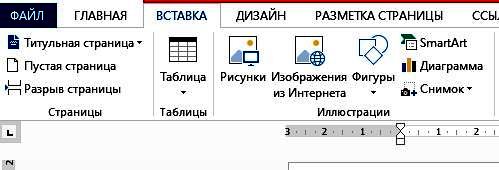 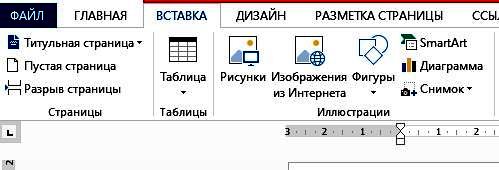 ВСТАВКА ИЗОБРАЖЕНИЯ ИЗ ИНТЕРНЕТА
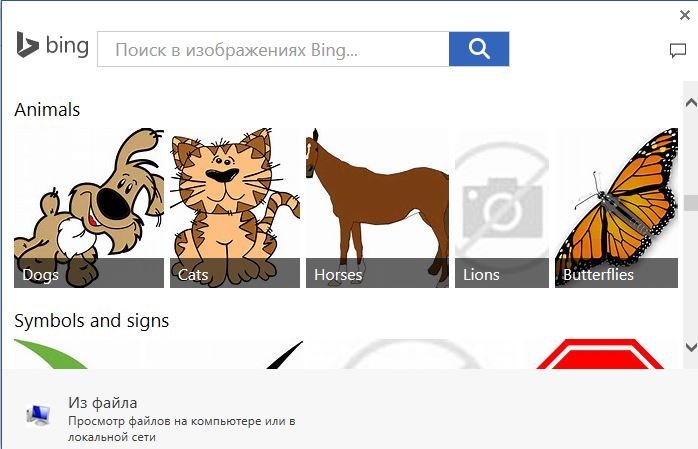 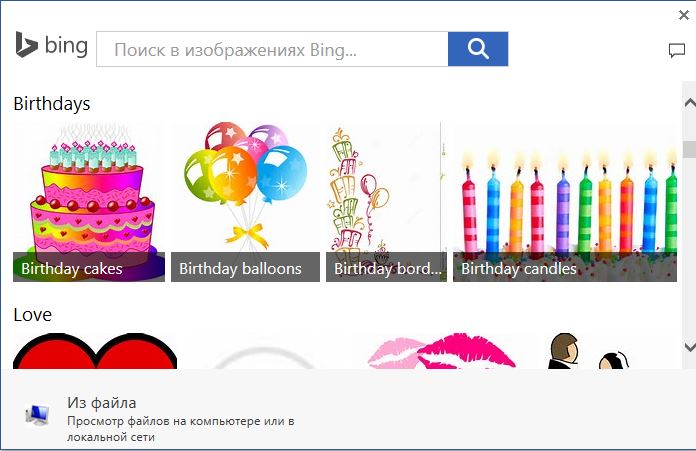 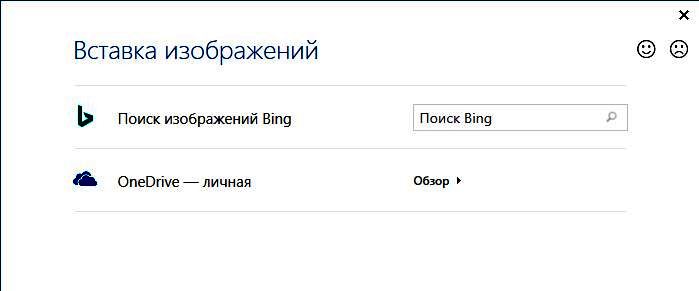 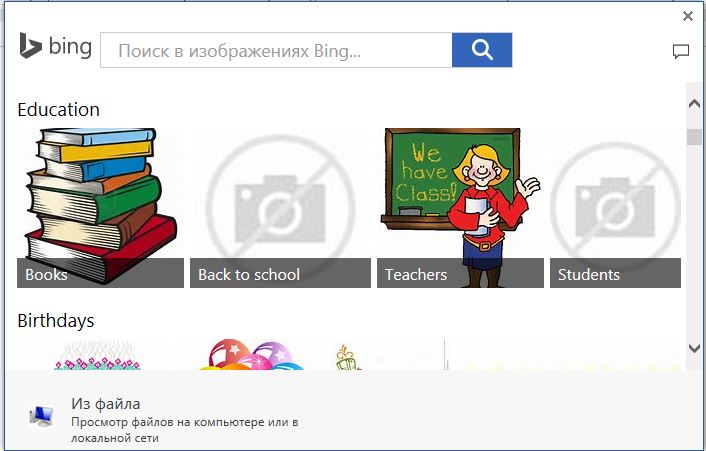 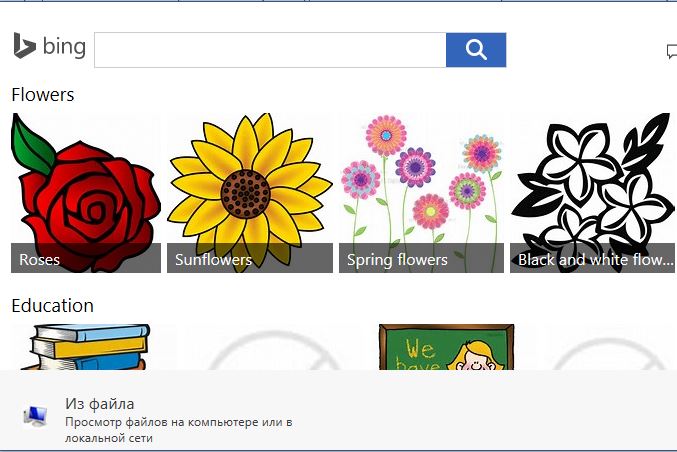 ВСТАВКА ИЗОБРАЖЕНИЯ ИЗ ИНТЕРНЕТА
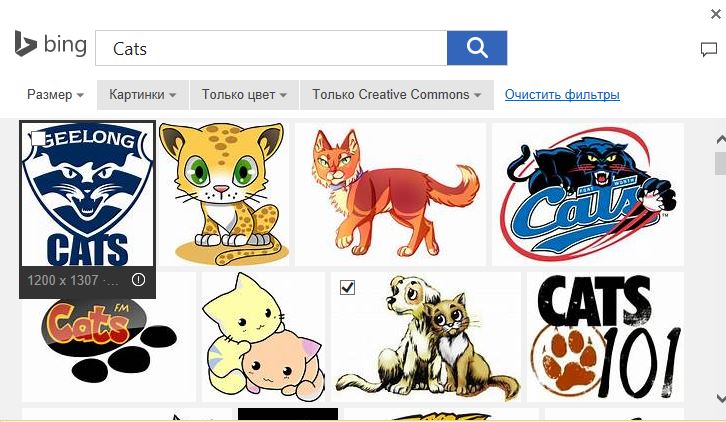 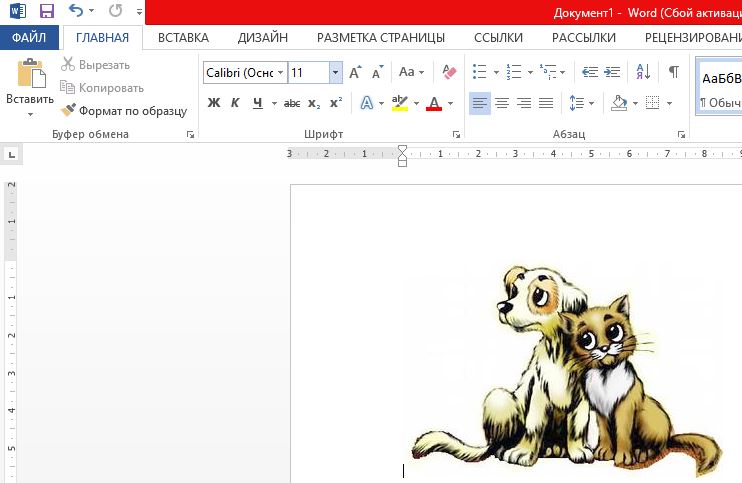 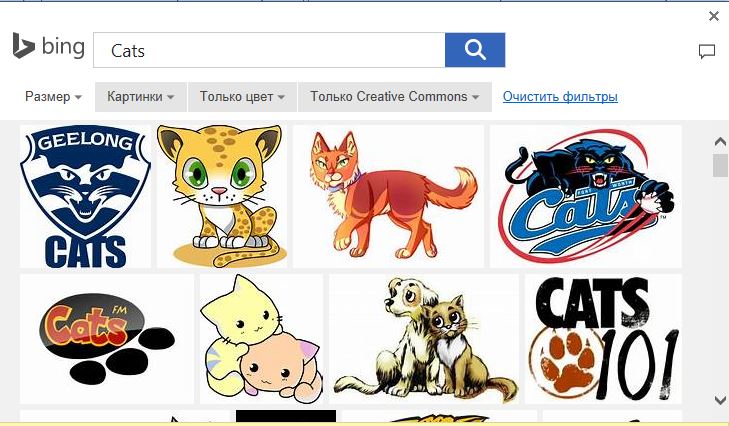 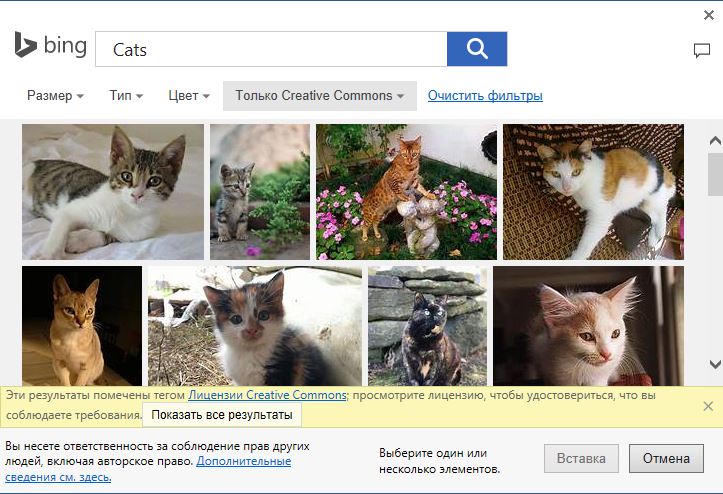 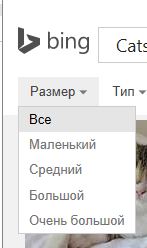 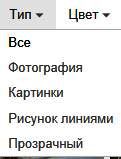 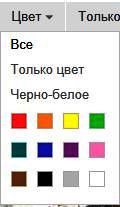 ВСТАВКА ФИГУР В ДОКУМЕНТ
ВСТАВКА ЭЛЕМЕНТОВ SMART ART
ВСТАВКА ЭЛЕМЕНТОВ SMART ART
Для размещения изображений на странице в основном используется команда "Вставить". Это означает, что фотографии, загруженные в программе MS Word, хранятся в разных форматах и могут отличаться друг от друга по качеству и размеру. Размещённые изображения можно изменять при помощи  разделов Дизайн, Формат и Конструктор.
ВСТАВКА ЭЛЕМЕНТОВ SMART ART
Можно использовать методы декорирования, цветовые сочетания. Но для того, чтобы по-разному изобразить границы и оттенок картин, сначала загружаем его в документ. После того, как загруженное изображение будет помечено мышью, из панели меню активируется панель формата Работа  с рисунками, и из нее выбирается макет изображения в произвольном дизайне.
ЗАКРЕПЛЕНИЕ
Запустите программу MS Word. Выберите на ленте Иллюстрации вкладки Вставка – Фигуры – Основные фигуры.
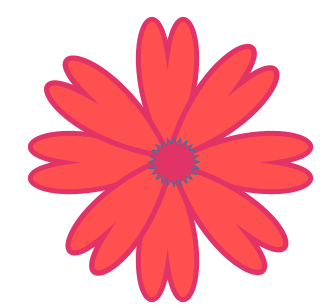 ЗАКРЕПЛЕНИЕ
ЗАКРЕПЛЕНИЕ
ЗАДАНИЕ ДЛЯ САМОСТОЯТЕЛЬНОЙ РАБОТЫ
1. Какие способы загрузки изображений показаны? Напишите ответы, соответствующие числам.
3
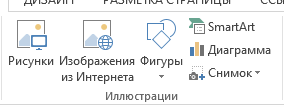 4
1
2
5